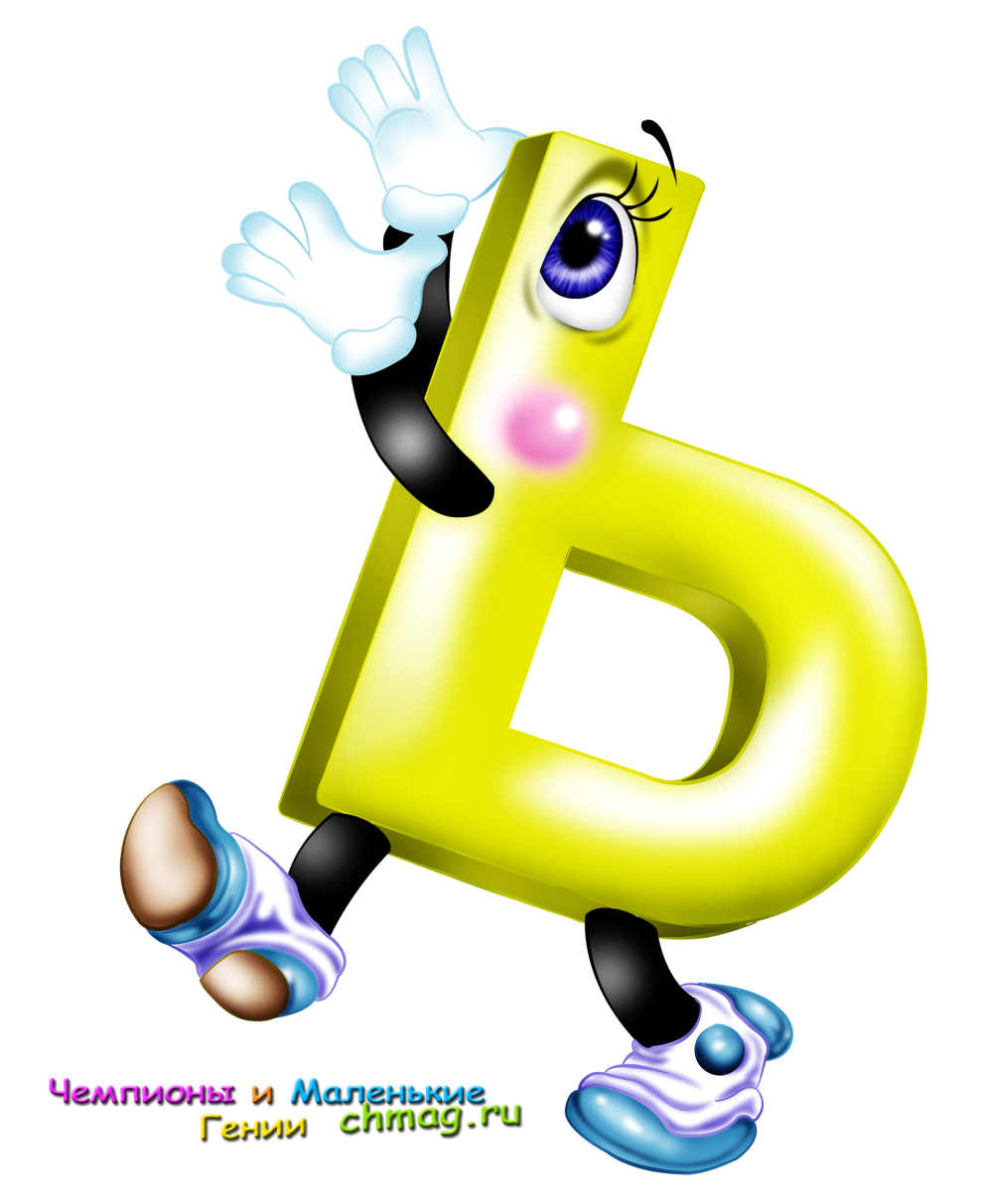 Правописание слов с мягким знаком на конце и перед другими согласными.
Где красота – там доброта
Их разлучить никто не может 
Любая светлая мечта
На двух других подруг похожа
И нас без них не обойтись
Ни светлым днем, ни днем дождливым.
И если хочешь быть красивым,
Ты добротою поделись!
Снегир…
Зарумянились кустарники
Не от утренней зари.
Это красные фонарики
Засветили  снегири.
Чистописание.
ье    ьё
ьи    ья
ью
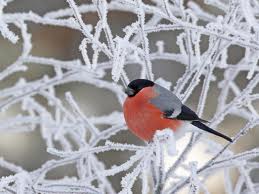 Словарная работа
Сосул…ка
Л…динка
Капел…
Холодил…ник
Измороз…
Изморос…
Мягкость согласного звука на конце и в середине слова перед согласными обозначается мягким знаком. Буква ь – это орфограмма.
Вот на ветках, посмотри,
В красных майках снегири,
Распушили перышки
Греются на солнышке.
Головой вертят,
Улететь хотят.
Кыш! Кыш! Улетели!
За метелью, за метелью!
физкультминутка
Упражнение 206
Огонь – огоньки, окунь -….., стебель - ……,
Мебель – мебельный, школа - ……., сила - ……,
Декабрь – декабрьский, апрель - ……… .


Сначала все прочитать по цепочке, затем все записать в тетрадь.
Контрольное списывание с комментированием.
Медведь глубокой осенью находит себе место для берлоги. Придёт зима, медведь завалится спать в берлогу. Спит до весны.  Терпеть не может, когда его сладкий сон нарушат.
До новых встреч, друзья !
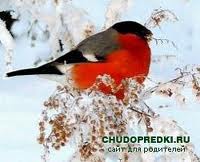